«Мастер-класс как эффективная форма демонстрации оригинальных методов и приёмов педагогического мастерства».
Методический семинар
09.02.2017. 
МБОУ ДО «ДДТ»
МАРИИНСК
Программа семинара
Разработка, оформление и проведение мастер-класса.    (Шишлянникова Н.Н., методист МБОУ ДО «ДДТ»).

Педагогический мастер-класс "Нетрадиционные техники рисования    в развитии воображения младших школьников".                    
  (Подберезина М.Г., педагог дополнительного образования МБОУ ДО «ДДТ»)
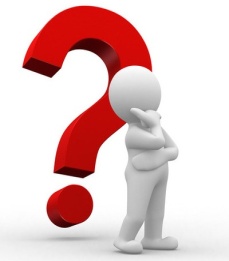 Цель мастер-класса
Мастер-класс – это одна из форм повышения квалификации педагогов, это локальная технология трансляции педагогического опыта, демонстрирующая конкретный методический прием или метод, методику преподавания, технологию обучения и воспитания.

Целью мастер-класса является ретрансляция уникального преподавательского опыта, передача руководителем мастер-класса его участникам «инновационных продуктов», полученных в результате творческой, экспериментальной деятельности педагога, проводящего мастер-класс.
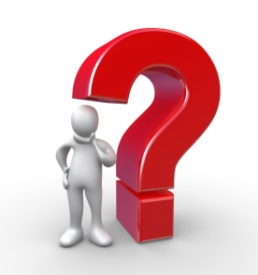 Основные задачи мастер-класса
создание условий для профессионального общения,    самореализации и стимулирования роста творческого потенциала педагогов;

повышение профессионального мастерства и квалификации участников;

распространение передового  педагогического опыта;

внедрение новых технологий обучения и воспитания.
Тематика мастер-классов включает в себя:
обзор актуальных проблем и технологий,

различные аспекты и приемы использования технологий,

авторские методы применения технологий на практике и др.
В ходе мастер-класса участники:
изучают отдельные формы и методы работы, которые использует в своей деятельности педагог-мастер;

участвуют в обсуждении полученных результатов;

задают вопросы, получают консультации;

предлагают для обсуждения собственные проблемы, вопросы, разработки;

высказывают свои предложения по решению обсуждаемых проблем.
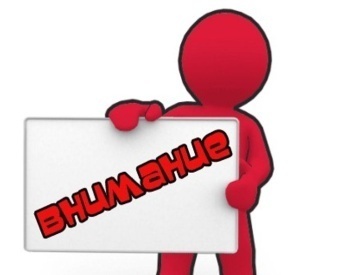 Рекомендации по проведению мастер-класса:
1. Старайтесь говорить не громко и не тихо, но внятно и с разными интонациями (не монотонно).2. Сами говорите так,  чтобы слышали все в зале. Контролируйте силу своего голоса. 
3. Нельзя весь мастер-класс читать лекцию.4. Не превращайте мастер-класс только в игру. Одна форма работы на мастер-классе неприемлема.5. Проявляйте специфику предмета, чтобы был понятен предмет преподавания.6. Используйте новые информационные технологии, только если они органично входят в вашу идею мастер-класса.7. Не добивайтесь долго того ответа, который вам нужен. А если получили его раньше — не продолжайте двигаться в эту сторону.8. Старайтесь показывать не только себя, но и участников мастер-класса.9. Не бойтесь задавать трудные вопросы.10. Проведите в конце краткий анализ занятия с участниками.

(Артур Викторович Заруба, кандидат педагогических наук)
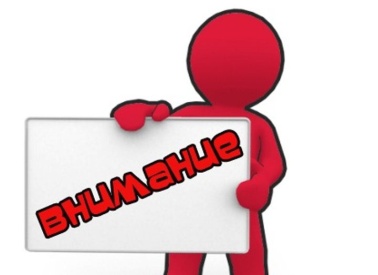 Для успешного проведения мастер-класса полезно следовать следующим советам:
1) Помните, что если вы хотите учить других, то необходимо постоянно учиться самому. Только практическая деятельность и работа над собой помогут научиться хорошо говорить и передавать свои знания и умения другим.2) Только тогда поверят мастеру, если он живо и убежденно говорит о собственном выборе, о собственной стратегии деятельности.3) Когда говорите, помните тему мастер-класса и не отходите от нее далеко. Имейте при себе план-конспект, и если забыли мысль, не стесняясь, посмотрите в него и продолжайте свое выступление. Это лучше, чем «искать нужные слова» или же «заполнять паузу».4) Учитесь управлять аудиторией. Не давайте ей увлечь себя. Владейте всегда собой, будьте тверды и спокойны, тогда вы будете «держать» слушателей в своих руках.5) Приводите в своей речи побольше фактов, примеров из собственной деятельности, поменьше употребляйте общих, ничего не значащих фраз.6) Не прерывайте спрашивающего, дайте ему высказаться, внимательно наблюдайте за ним, для того чтобы обдумать и дать исчерпывающий ответ. Если вы не знаете, что ответить, стоит в этом признаться, пояснив свою позицию.7) Никогда не говорите слишком долго. Для успешного проведения мастер-класса важно создать ситуацию взаимодействия с аудиторией, совместного творчества, деятельности.
(Артур Викторович Заруба, кандидат педагогических наук)
Критерии подготовки и проведения мастер-класса
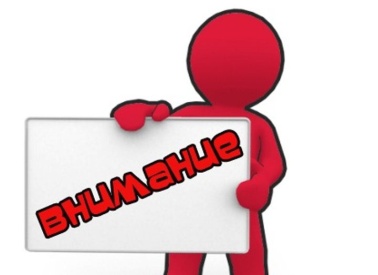 Презентативность. Выраженность инновационной идеи, уровень ее представленности, культура презентации идеи, популярность идеи в педагогике, методике и практике образования.
Эксклюзивность. Ярко выраженная индивидуальность (масштаб и уровень реализации идеи). Выбор, полнота и оригинальность решения инновационных идей.
Прогрессивность. Актуальность и научность содержания и приемов обучения, наличие новых идей, выходящих за рамки стандарта и соответствующих тенденциям современного образования и методике обучения предмета; способность не только к методическому, но и к научному обобщению опыта.
Мотивированность. Наличие приемов и условий мотивации, включение каждого в активную творческую деятельность по созданию нового продукта деятельности на занятии.
Оптимальность. Достаточность используемых средств на занятии, их сочетание, связь с целью и результатом (промежуточным и конечным)
Эффективность. Результативность, полученная для каждого участника мастер-класса. Каков эффект развития? Что это дает конкретно участникам? Умение адекватно проанализировать результаты своей деятельности.
Технологичность. Четкий алгоритм занятия (фазы, этапы, процедуры), наличие оригинальных приемов актуализации, проблематизации (“разрыва”), приемов поиска и открытия, удивления, озарения, рефлексии (самоанализа, самокоррекции).
Артистичность. Возвышенный стиль, способность к импровизации, степень воздействия на аудиторию, степень готовности к распространению и популяризации своего опыта.
Общая культура. Эрудиция, нестандартность мышления, стиль общения, культура интерпретации своего опыта.
Спасибо за внимание!
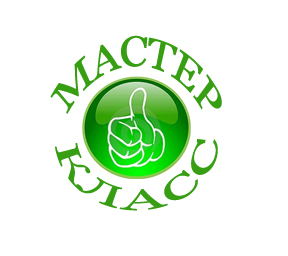